-בלמ"ס-
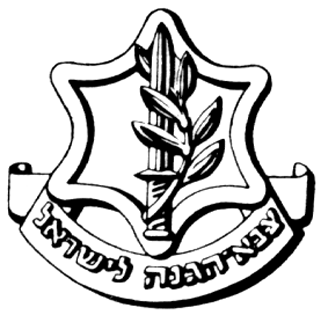 קורס קיץמחזור מ"א
(יולי- אוגוסט 2013)
תחקיר
1
מטרות ויעדים
מטרת הקורס: 
הכנת החניכים הבינ"ל לקראת שנת הלימודים במכללה ע"י חשיפתם להיבטים שונים המרכיבים את המציאות הישראלית תוך סיוע בתהליך קליטתם וקליטת משפחותיהם.
יעדי הקורס:
היכרות עם הנרטיב של העם היהודי והקמת מדינת ישראל;
הקניית ידע בסיסי להיכרות עם מערכת השלטון של מדינת ישראל;
הקניית מושגי יסוד להכרת מימדי הבטל"מ הישראלי;
היכרות עם מבנה וערכי צה"ל;
יצירת גיבוש דרך חוויה חיובית לקליטה איכותית של הלומדים הבינ"ל.
2
עקרונות לתכנון
1. הובלת ר' המנהלת (בסיוע סגל המנהלת וקציני מיל') במקביל לשילובו בהכנת הסגל.
2. הקורס תוכנן לתשע שבועות (קיצור של כארבע שבועות בשל ביטול שיעורי עברית ושינוי תכנים) והתקצר לשבע שבועות עקב התייצבות המאוחרת של שני חניכים.
3. ארבעה ימי לימוד בשבוע (לעתים, סיורי תיירות עם משפחות מתקיימים בימי א').
4. לו"ז קבוע שהוצג לחניכים עם תחילת הקורס ושימור משך מתכונת הקורס. 
5. שילוב משפחות בסיורים אשר אינם צבאיים.
6. סיורים של עד יומיים לכול היותר.
3
תרשים תכני ליבה בקורס
יהדות
שואה
מנדט
ציונות
הקמת ומיסוד המדינה
מלחמות ישראל
סיורים
סרטונים
בטל"מ הישראלי
4
תרשים תכני ליבה בקורס
יהדות
היסטוריה של העם היהודי
 יהדות – דת, תרבות ומנהגים
5
תרשים תכני ליבה בקורס
יהדות
ציונות
ציוני דרך בתולדות הציונות
6
תרשים תכני ליבה בקורס
שואה
יהדות
ציונות
השואה והחברה הטרום-ישראלית
 סיור יד ושם
7
תרשים תכני ליבה בקורס
מנדט
יהדות
ציונות
שואה
תקופת המנדט
8
תרשים תכני ליבה בקורס
מבצעת
שופטת
מחוקקת
יהדות
ציונות
שואה
מנדט
הקמת ומיסוד המדינה
נקודות ציון בחתך עשורי
מערכת שלטון
מערכת השלטון  בישראל ומוסדותיה
שנות ה—60-48
 שנות ה-70-60
 שנות ה-80-70
 שנות ה-90-80
 שנות ה-2000-90
שנות ה-2013-2000
משרד רה"ם
שב"כ / מוסד
סיור בכנסת
סיור בבית   משפט עליון
9
תרשים תכני ליבה בקורס
צבא
חברה
מדיני
מבנה צה"ל
כלכלה
כלכלת ישראל
החברה הישראלית 
 המיעוטים בישראל
ישראל בזירה הבינ"ל
 תכנון אסטרטגי
 תכלול אסטרטגי 
 הקרב על הנרטיב
  Lawfare
אמ"צ
תפ"ש
ח"א
ח"י
בטל"מ הישראלי
פקע"ר
מז"י
אג"ת
שונות
פערים תרבותיים
 סקירה אסטרטגית
 הסביבה האסטרטגית
 גיאופוליטיקה
 אתיקה בצה"ל
 ביקור במכוני מחקר
 סקירה על סולן
 Lawfare
 מפא"ת והתעשיות הביטחוניות
11
מיפוי תכנים - סיורים
12
סרטים
סיפורו של משה
 מצדה
 Exodus
סדרת תקומה (6 פרקים)
 הוא הלך בשדות
 Armored Warfare 
מבצע יונתן
לבנון
 בופור
 שומרי הסף
 הערת שוליים
 למלא את החלל
13
סיכום
קורס הקיץ בוצע בהצלחה. 
86% מהתכנים בוצעו.*
79% מהסיורים בוצעו.*
החניכים הביעו הערכה וסיפוק רב על תכני הקורס ועל כל היבטיו (תחומי לימוד, סיורים, תיירות ומתן סיוע בקליטתם ושילובם במב"ל ובישראל ככלל).  **
*(התכנים שלא בוצעו מתוכננים להתבצע במהלך שנת הלימודים במסגרת תכנון "לו"ז מקביל")
** 1. באיזו מידה נושא ההרצאה היה רלוונטי לקורס?
תוצאות: 5.6/6
2. האם המרצה הציג את הנושא בצורה מעניינת ומספקת?
תוצאות: 5.6/6
הערות
יחד עם ההצלחות, יש להצביע על מספר סוגיות אשר דורשות תשומת לב לקראת תכנון וקיום קורס הקיץ הבא.
אי קיום קבלת הפנים בשבוע הראשון- בשל היעדר שני חניכים בינ"ל בתחילת הקורס ואילוצי הלו"ז, אירוע קבלת הפנים לא התקיים. האירוע מיועד להכיר בין הבינלאומיים ומשפחותיהם לבין סגל מב"ל ולכן נכון לקיימו מוקדם ככל האפשר. 
כ"א – למנהלת נרשם חוסר משמעותי במספר המש"קים מתחילת הקורס. בפועל, פעלה מש"קית אחת לעומת ארבעה מש"קים בשנים קודמות.
סיוע ממדור ארגון – למרות הנחיית המד"ר טרם תחילת הקורס, נעדר במידה רבה סיוע חיוני לביצוע משימות הקורס. מצב זה הקשה מאוד על ההוצאה לפועל של חלק מהתכנים של הקורס. יחד עם זה, יש לציין כי לקראת סוף הקורס, השתפר השת"פ באופן ניער.
סרטים – במהלך הקורס, רק 29% מהסרטים המתוכננים אכן הוקרנו וזאת בשל מספר סיבות (אי השגת הסרטים, אובדן דיסקים, היעדר תרגום לאנגלית ובעיות טכניות עם המחשבים).
המלצות לשימור
דיון התנעה (בראשות המד"ר עם סגל המדריכים ורע"ן הדרכה) – יש לשמר את קיום הדיון במהלך חודש מרץ.
מדור ארגון: יש צורך בהתגייסות המדור למען קיום קורס הקיץ. על המדור אחריות משותפת ואף מובילה בכל הקשור להיבטים הלוגיסטיים\מנהלתיים כגון: סיוע ייעודי של מש"ק מחשב; סיוע בהזמנת תחבורה; סיוע בהזמנת מזון (כריכים ומים לביקורים כמו גם כיבוד ראוי במהלך הקורס); יש לייעד חדר קבוע לאורך כל הקורס. 
היעדרות ר' המנהלת – לאור קיום לו"ז מקביל של מב"ל (אשר לעתים דורש את נוכחותו של ר' המנהלת), דיוני הכנת הסגל וחופשת הסגל, נדרשת היערכות מוקדמת בדגש על הנקודות הבאות:
תכנון לו"ז שאינו דורש נוכחות ר' המנהלת;
זימון אנשי מיל' (מרשל/רב"ש) אשר ישמשו ממלא מקום עפ"י צורך.
המלצות להמשך (המשך)
עברית – בהמשך לבקשת החניכים הבינ"ל (פה אחד) יש לשקול לשלב שיעורי עברית במהלך הקורס. מטרת השיעורים הינה לתת כלים בסיסיים ביותר לחניכים ע"מ "לשבור את הקרח" בעת המפגש עם עמיתיהם הישראלים. כמו כן יש לבצע התאמה של תכני עברית. במקום "אולפן" קצרצר ולא ממצה, יש לשקול לקיים שיעורי עברית במתכונת "שיחון" בהם נלמד מילים בסיסיות בלבד, להכרת מושגים.
סרטים – במהלך השנה, יש להעביר בקשה לספריית מב"ל/פו"מ להשגת הסרטים החסרים, בדגש על הימצאות כתוביות באנגלית. כמו כן, יש לשקול רכישת מכשיר DVD אשר מיועד למנוע את הבעיות הטכניות הנובעות מהקרנת סרטים ממחשבים נישאים מיושנים.
תכנים שלא בוצעו *
* סיורים שלא בוצעו